Aiming Higher
How to achieve higher grades
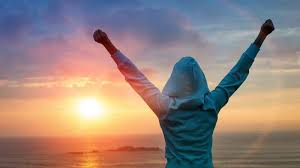 Evaluate
Analyse
Explain
Brain-o-Meter
Describe
Identify
Here personal opinions and different viewpoints are discussed. Changes over time are explained
Evaluate
A number of reasons are explained and discussed in detail. Comparison are also made, many examples are used
Analyse
This is much better because a reason is given to explain why or how something happens. Examples are given
Brain-o-Meter
Explain
These answers are better because they describe things
Describe
These are very basic one or two word answers
Identifty
Question- Who is the best character in the Simpsons?
Example
Evaluate
Analyse
Explain
Who is the best character in the Simpsons?Answer: Homer
Describe
Identify
Evaluate
Analyse
Explain
Who is the best character in the Simpsons?Answer: Homer
Describe
Identify
Homer
Evaluate
Analyse
Explain
Who is the best character in the Simpsons?Answer: Homer
Describe
Identify
Homer. He is bright yellow, large size and has a bald head, He is seen as lazy and he works at a Nuclear power plant.
Evaluate
Analyse
Explain
Who is the best character in the Simpsons?Answer: Homer
Describe
Identify
Homer is the best character in The Simpsons because he always does the wrong thing, for example he works as the safety officer at the Nuclear Power Plant and yet he knows more about donuts than he does  Nuclear safety. He has a large family.
Evaluate
Analyse
Explain
Who is the best character in the Simpsons?Answer: Homer
Describe
There are many good characters in The Simpsons, but Homer is the best. Marge and Lisa are very sensible, and Maggie is too young to do anything. Barney is funny, but he only really has one joke (drinking too much and burping). However many things have happened to Homer. He has been a boxer, met Presidents, gone into space and has even been shot out of a cannon…
Identify
Evaluate
Analyse
Explain
Who is the best character in the Simpsons?Answer: Homer
Describe
It is impossible to say which the best character is as it all depends on individual opinion. For example if you are a young boy you might feel Bart is the best because he is most like you (he reads comics and likes skateboarding). If you are a housewife Marge might appeal to you because… What’s more, the characters and the programme have changed over time. When it started in the early 90s, Bart was the main character. However Homer’s character has developed into the central figure now with most of the storylines revolving around him…
Identify
Evaluate- Here personal opinions are discussed as well as explaining changes to Simpsons over time
Analyse- A number of reasons are explained and comparison between characters are made
Explain- This is much better because a reason is given to explain why Homer is the best
Who is the best character in the Simpsons?Answer: Homer
Describe- These answers are better as they are descriptive
Identify- These answers are very basic
Question choices:

What is the best country in the World?
What is the best theme park in Thailand?
What is the best city in the World?
Which is the best airline?
Which holiday park in the UK is the best?
What is the best beach in Thailand
Lets Practice ☺